ORALNI KARCINOM
Ivana Žugec, dr.med.dent,
Jedan od najčešćih karcinoma glave i vrata
Otkrije se u uznapredovalom stadiju  terapijske mogućnosti smanjene
Visoka stopa smrtnosti
Epidemiologija
Čini 3% svih karcinoma kod čovjeka
Jedan od deset najčešćih uzroka smrti u svijetu
Javlja se u srednjoj i starijoj životnoj dobi
etiologija
Glavni čimbenici za razvoj karcinoma usne šupljine su PUŠENJE i ALKOHOL
Rizik za razvoj oralnog karcinoma kod pušača je 5-7 puta veći
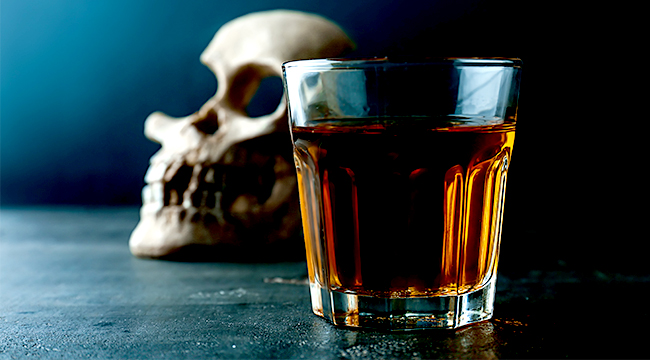 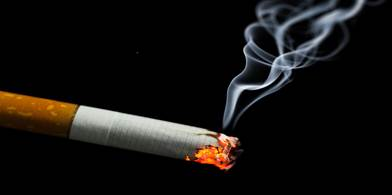 pušenje
Duhanski dim sadrži brojne kancerogene, npr. nitrozamin i policiklički aromatski ugljikovodici
Kancerogeni se nakupljaju u oralnoj sluznici uzrokujući oštećenje stanične DNK
S vremenom oštećenje DNK postaje ireverzibilno i dolazi do maligne transformacije
alkohol
Alkohol i pušenje djeluju sinergistički
Alkohol povećava propusnost za kancerogene komponente duhanskog dima
Djeluje na sluznicu izravno i posredno
IZRAVNO DJELOVANJE- direktno djelovanje kancerogena iz alkoholnih pića na sluznicu
POSREDNO DJELOVANJE- alkoholičari imaju manjkavu prehranu s deficitom vitamina i minerala koji su protukancerogeni
Virusne infekcije
Humani papiloma virus (HPV), herpes simplex virus, Epstein Barr virus i HIV
Najveću povezanost ima HPV
HPV- spolno prenosiv virus
Klinička slika
U početnom stadiju je asimptomatski
Simptomi se javljaju u uznapredovalom stadiju
SIMPTOMI: neugoda, peckanje u ustima, otežano i bolno gutanje, otežan govor, pomičnost zuba, krvarenje iz usne šupljine
Početni stadij
Manifestira se kao ERITROPLAKIJA- područje izrazito crvene boje, baršunaste površine koje je oštro ograničeno od ostale sluznice
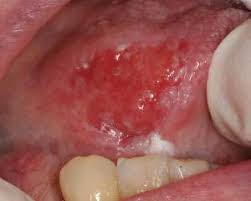 Uznapredovali stadij
Ulkus s uzdignutim i induriranim rubovima
Egzofitična masa koja ispunjava usnu šupljinu
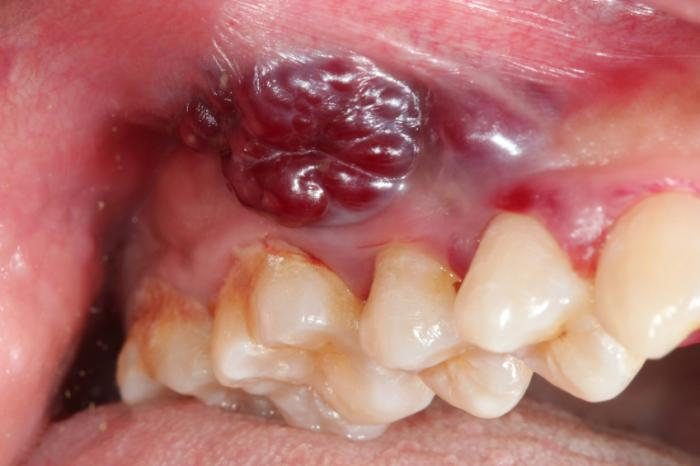 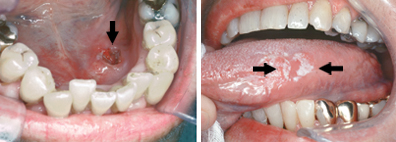 Najveći broj karcinoma javlja se:
          a) na rubovima jezika
          b) dnu usne šupljine
          c) nepčanim lokovima
          d) retromolarnim područjima
          e) gingiva donje čeljusti
dijagnoza
Postavlja se na temelju biopsije i patohistološkog nalaza
 TNM klasifikacija-  Kriteriji za klasifikaciju su veličina tumora 
(T) prisutnost regionalnih metastaza u vratnim
limfnim čvorovima (N)
prisutnost udaljenih metastaza (M)
T označava veličinu primarnog tumora:
•	 T1 – tumor manji od 2 cm
•	 T2 – tumor veći od 2 cm i manji od 4 cm
•	 T3 – tumor veći od 4 cm
•	 T4 – tumor veći od 4 cm s infiltracijom okolnih struktura (kosti, mišića, sinusa i kože)
N označava prisutnost regionalnih metastaza
u vratnim limfnim čvorovima:
•	 N0 – bez metastaza u vratnim limfnim
čvorovima
•	 N1 – solitarni ipsilateralni čvor manji od 3 cm
•	 N2a – solitarni ipsilateralni čvor veći od 3cm i manji od 6 cm
•	 N2b – multipli ipsilateralni čvorovi veći od 3 cm i manji od 6 cm
•	 N2c – bilateralni i kontralateralni čvorovi manji od 6 cm
•	 N3a – ipsilateralni čvor veći od 6 cm
•	 N3b – kontalateralni čvor veći od 6 cm
M označava prisutnost udaljenih metastaza:
•	 M0 – nema udaljenih metastaza
•	 M1 – prisutna udaljena metastaza
terapija
Najčešći pristup je kirurški
Nadopunjava se s kemoterapijom i radioterapijom
Rani stadiji liječe se uglavnom kirurški
Uznapredovali stadiji kombinacijom kirurškog zahvata i radioterapije